Hoy es jueves el 6 de marzo
Agarra un libro de la mesa y saca tu hoja de calentamientos


Hoy: 
Pruebita de Lectura: Inmigración y Asilo
Lee capítulo 6 y 7

Tarea: Duolingo Household Lessons 1-3 was due today!
Hoy es viernes el 7 de marzo
Agarra un libro de la mesa y saca tu hoja de calentamientos


Hoy: 
Pruebita de Lectura: Inmigración y Asilo
Lee capítulo 6 y 7

Tarea: Duolingo Household Lessons 1-3 was due today!
Palabras Nuevas para capítulo 7Escribe las palabras en tu papel
Hacia – towards
Camina – walk(s)
Va – go(es)   voy – I go     (infinitive: ir – to go)  IRREGULAR
Paga – pay(s)
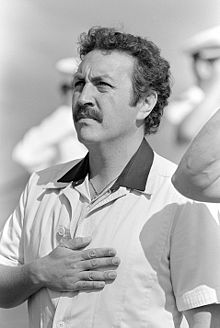 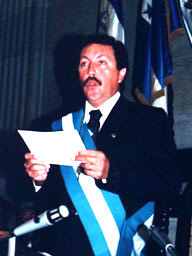 Presidente CerezoEra presidente de Guatemala del 14 de enero 1986 al 14 de enero 1991
Images from: http://en.wikipedia.org/wiki/Vinicio_Cerezo and  http://www.guatificate.com/democracia-e-inestabilidad-1986-a-2001.html
Lee la siguiente lectura sobre inmigración de Guatemala y asilo y usa tu telefóno o compu para entrar al siguiente sitio:
www.m.socrative.com
O usa la App: Socrative Student
Entra al salón “875800”
Cuando entres al salón empieza la pruebita de comprensión sobre la lectura

OJO: Your grade the FIRST time is what you will be entered in gradebook so take your time!
 If you fail first time, you can retake for MAX of a 70% in FIT.
Pruebita de lectura
Lee Capítulo 6 y escribe las respuestas en tu hoja de calentamientos
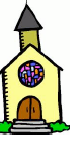 Primero
1. ¿Dónde está la familia de Esperanza? 
2. ¿Quién es Edgar? 
3. ¿Por qué lo mataron?
Segundo
4. ¿Quién llama a Esperanza? 
5. ¿Cómo describe su viaje (trip) y su vida en los EEUU?
Tercero
6. ¿Por qué Esperanza decide ir a los EEUU? 
7. ¿Por qué es una decisión ‘delicada’ (difícil)?
Después
8. Describe el día más triste de la vida de Esperanza y explica por qué es un día triste.
Por Fin
9. ¿Cómo pasa Esperanza por México? 
10. ¿Cómo lo hace sin problemas?
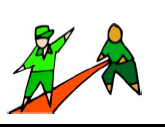 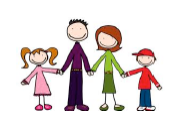 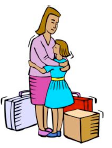 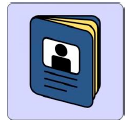 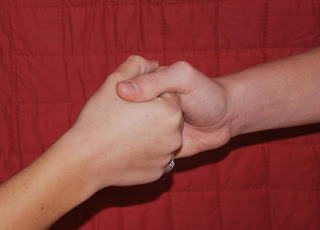 Guerra de Pulgares
Uno, dos , tres, cuatro, declaramos una guerra de pulgares
Dibuja un dibujo para la hora asignada que refleja las siguientes preguntas
¿Dónde está? 
¿Qué hace?
¿Qué observa?
¿Cómo se siente? 
¿Con quién está?
Dibuja un dibujo para cada hora que refleja las siguientes preguntas
¿Dónde está? 
¿Qué hace?
¿Qué observa?
¿Cómo se siente? 
¿Con quién está?